UNIVERSIDADE FEDERAL DE PELOTAS
ESPECIALIZAÇÃO EM SAÚDE DA FAMÍLIA
UNIVERSIDADE ABERTA DO SUS – UNASUS
MODALIDADE A DISTÂNCIA
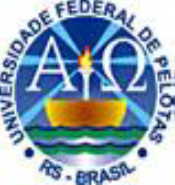 QUALIFICAÇÃO DA ATENÇÃO À SAÚDE DA CRIANÇA DE 0 À 72 MESES NA USF ESTAÇÃO, SOBRAL – CE

Aluna:  Milka Eugenia Monsalves Nilo
Orientador: Ernande Valentin do Prado
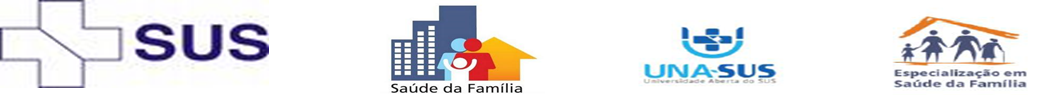 Introdução
Importância da intervenção 
Aumento da cobertura 
Registro
Acompanhamento da criança
Consultas pré-natais
Credibilidade no serviço.
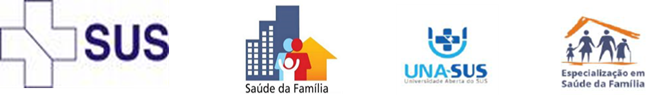 Município
Sobral – Ceará - 233 km de Fortaleza 
193.134 habitantes (IBGE, 2010)
Economia- Condições sanitárias e sociais
32 Centros de Saúde da família.

USF Estação:
Equipe
População cadastrada:  6525 
Puericultura antes da intervenção
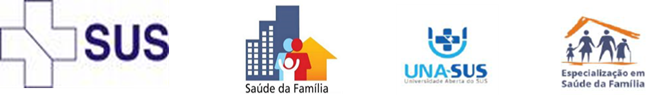 Objetivo Geral
Melhorar a atenção à  saúde da criança na USF Estação, Sobral CE.

Objetivos específicos

1.  Ampliar a cobertura 
2.  Melhorar a adesão
3.  Melhorar a qualidade
4.  Melhorar o registro 
5.  Mapear as crianças de risco
6.  Promover a saúde.
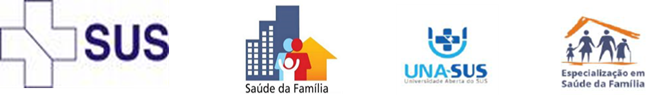 Metodologia
Cadastro
Intervenção 
Protocolo do Ministério da Saúde, Saúde da Criança, 2012.
Ações Realizadas e Logística
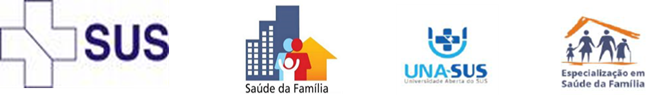 Objetivos: 

Ampliar cobertura de Atenção à  Saúde da Criança. 

1. Ampliar a cobertura da atenção à saúde de crianças entre 0 e 72 meses da unidade saúde para 60%.  

					102 Crianças 
					1 mês: 11%
					2 mês: 13,6%
					3 mês: 18.3%
					4 mês: 24,3 %
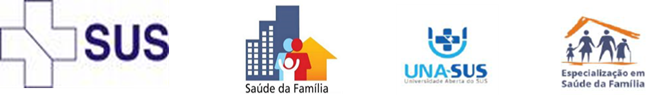 2. Realizar a primeira consulta na primeira semana de vida para 100% das Crianças cadastradas.
 1mês:  78,3%	2 mês:  75,4%	3 mês:  79,2%	4 mês:  65,7%

3. Ampliar cobertura de exame bucal (crianças de alto risco) em 100% das crianças  entre 6 e 72 em estudo;
1 mês: 100%     2 mês: 100%     3 mês: 16,7%     4 mês : 11,8% 

4. Ampliar a cobertura de primeira consulta odontológica (6 a 72 meses) 
1 mês:  10%,    2 mês: 10%,      3 mês: 25,7%       4 mês: 24%	

5. Ampliar a cobertura da primeira consulta odontológica em 50% das crianças  de 6 a 72 meses classificadas como alto risco para doenças bucais: 
 100% atingido
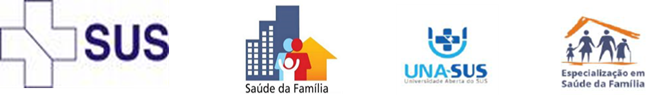 II) Melhorar adesão ao Programa de saúde da Criança.

6. Fazer busca ativa de 100% das crianças faltosas às consultas
1 mês: 0  2 mês: 0    3 mês:0     4 mês: 85,7%

III)  Melhorar a qualidade do atendimento à criança

Metas 100% atingidas:
8. Monitorar as crianças com déficit de peso.
9. Monitorar das crianças com excesso de peso
12. Realizar suplementação de sulfato ferroso.
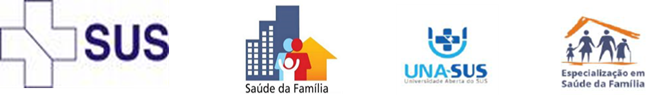 7. Monitorar o crescimento em 100% das crianças
1 mês: 100%   2 mês: 94,7%   3 mês: 96,1%    4 mês: 97,1
10. Monitorar o desenvolvimento em 100% das crianças
1 mês: 100%   2 mês: 94,7%  3mês: 97,4%	4 mês: 98%
11. Vacinar 100%  das crianças de acordo à idade.
1 mês: 100%    2 mês: 94,7%   3 mês: 98,7%	       4 mês: 99%
13. Realizar triagem auditiva em 100% das crianças 
       1 mês: 1,3%    2 mês:  86%   3 mês: 83,1%    4 mês: 86,3%
14. Realizar o teste do pezinho em 100% das crianças até 7 dias de vida.
1 mês: 69,6%   2 mês: 63,2%   3 mês: 63,6%   4 mês: 60,8%
15. Realizar escovação supervisionada com creme dental em 100% das crianças entre 36 e 72 meses frequentadoras a creche
 1 mês: 0%   2 mês: 0%   3 mês: 20%   4 mês: 13,3%

%
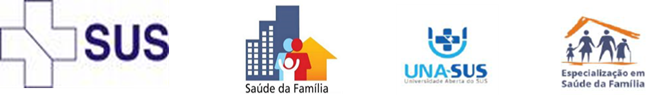 16. Concluir tratamento odontológico em 30% das crianças entre 6 e 72 meses como primeira consulta odontológica programada.
1 mês: 100%   2 mês: 100%    3 mês: 22,2%    4 mês: 16,7%
IV) Melhorar registro das informações
17.  Manter registro na ficha espelho de saúde da criança/vacinação em 100% das crianças que consultam no serviço.
1 mês: 100%      2 mês:  94,7%        3 mês: 97,4%     4 mês:  96, 1% 
V) Mapear as crianças de risco
18. Avaliar risco em 100% das crianças cadastradas no programa
1 mês: 100%     2 mês: 94,7%   3 mês: 97,4%	   4 mês: 98%
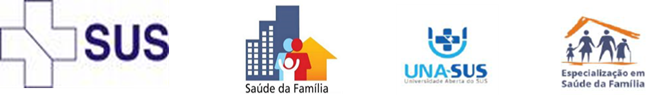 VI) Promover Saúde.
19. Dar orientações  para prevenir acidentes na infância em 100% das consultas de saúde da criança,
1 mês: 100%   2 mês: 94,7%   3 mês: 100%   4 mês: 100%
20. Colocar 100% das crianças para mamar a primeira consulta
1 mês: 76,3%   2 mês: 77,2%   3 mês: 83,1%   4 mês: 81,4 %
21. Fornecer orientações nutricionais de acordo com a faixa etária para 100% das crianças.
1 mês: 97,8%    2 mês: 93%     3 mês: 98,7%     4 mês: 99%
23. Orientar sobre higiene bucal, etiologia e prevenção da carie para 100%  dos responsáveis das crianças entre 0 e 72 meses cadastradas no programa.
 1mês:  100%   2 mês: 94,7%   3 mês: 100%    4 mês: 100%
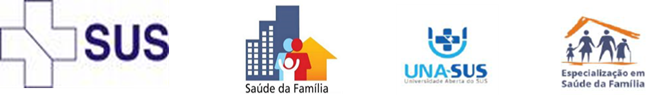 24 Orientar sobre hábitos de sucção nutritiva e não nutritiva e prevenção de oclusopatias  para 100% dos responsáveis de crianças entre 0 e 72 meses cadastradas.
 1mês:  100%   2 mês: 94,7%   3 mês: 100%    4 mês: 100%
25. Fornecer orientações nutricionais para 100% das crianças e seus responsáveis frequentadores da creche foco da intervenção.
1 mês: 100%      2 mês: 100%       3 mês: 16,7%         4 mês: 41,2%

100 % atingida: 
22. Fornecer orientações sobre higiene bucal, etiologia e prevenção da carie para 100% das crianças e seus responsáveis, frequentadoras da creche.
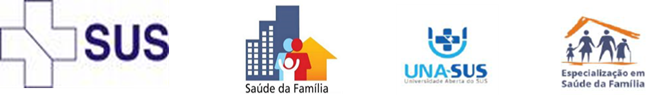 Turma Infantil II
Avaliação Turma  Infantil III
Visita creche Sorriso de Criança
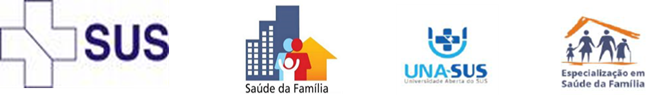 Educação em Saúde
Aleitamento Materno na USF da Estação
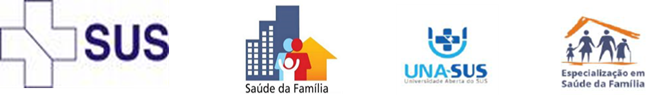 ACS Margareth e Professora  da Creche
Crianças da Turma  Infantil IV
Visita creche Sorriso de Criança
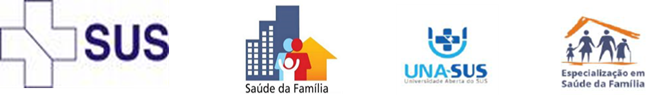 Discussão
Impacto positivo
Equipe - Serviço – Comunidade


 Reflexão Crítica do processo de aprendizado

Capacitação, crescimento  e desafio pessoal.
Qualidade- trabalho em equipe
Aconselhamento e vinculo 
Replica do Programa
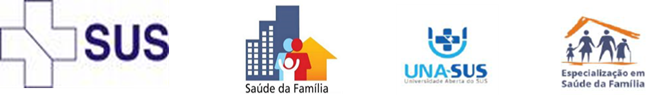 Milka Monsalves Nilomilka.monsalves.nilo@gmail.com